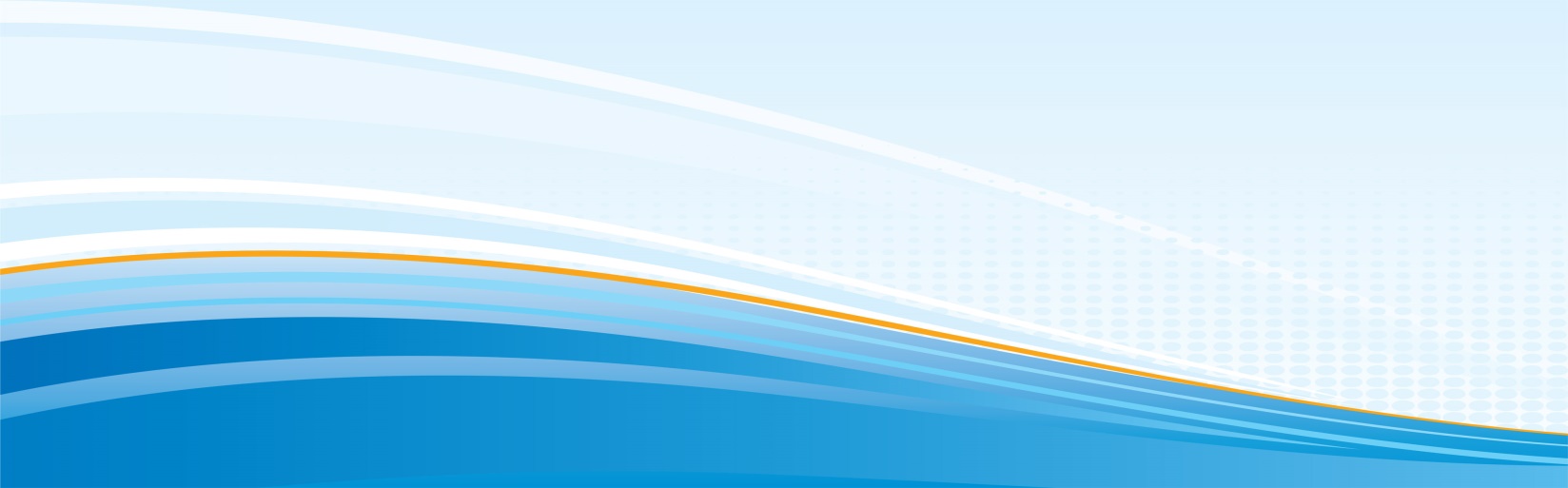 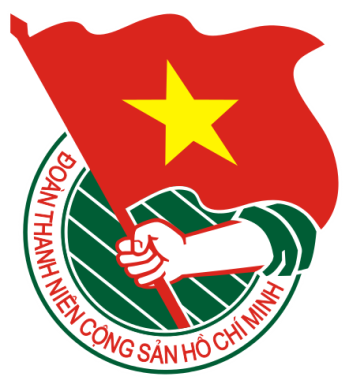 Tài liệu
SINH HOẠT CHI ĐOÀN
THÁNG 11
2015
ĐOÀN THANH NIÊN CỘNG SẢN HỒ CHÍ MINH
Bác Hồ với công tác giáo dục - đào tạo 

   (Trương Thị Nguyệt, Tạp chí xây dựng Đảng)
NỘI DUNG CHÍNH
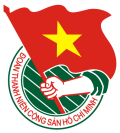 Truyền thống
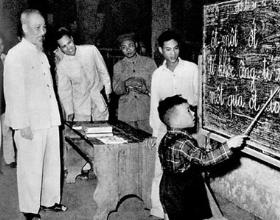 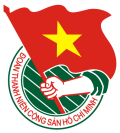 Tư tưởng
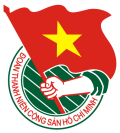 Thông tin thời sự
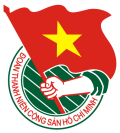 Góc nhìn trẻ
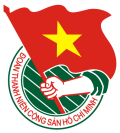 Sắc màu cơ sở
Sinh thời Bác Hồ rất quan tâm đến công tác giáo dục thế hệ trẻ nói chung, công tác dạy học nói riêng. Người đã dạy rằng: một dân tộc dốt là một dân tộc yếu, muốn xây dựng chủ nghĩa xã hội trước hết cần có con người xã hội chủ nghĩa.
	 Con người mà Bác mong muốn đào tạo không chỉ có lòng yêu nước, tinh thần đấu tranh anh dũng, có lí tưởng cách mạng, phẩm chất, đạo đức mà còn phải có tri thức khoa học, kĩ năng lao động sản xuất… Có như vậy thì dân tộc ta mới có sức mạnh tinh thần và thể chất để vượt bao khó khăn, gian khổ trong chinh phục thiên nhiên, chiến thắng giặc ngoại xâm, đảm bảo một cuộc sống hạnh phúc, văn minh, tiến bộ, thích ứng về với thời đại, xã hội mới. Qua những bài nói, bài viết của Người về giáo dục - đào tạo và dạy học, có thể rút ra một số nội dung cơ bản sau:
1 
THÁNG 11 
2015
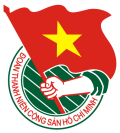 Tài liệu
SINH HOẠT CHI ĐOÀN
Bác Hồ với công tác giáo dục - đào tạo 


Về mục tiêu của giáo dục và dạy học

	Năm 1945, sau khi Cách mạng Tháng Tám thành công, ngày 3-9-1945, trong phiên họp đầu tiên của Chính phủ nước Việt Nam Dân chủ Cộng hòa, Chủ tịch Hồ Chí Minh trình bày những nhiệm vụ cấp bách cần giải quyết ngay. Trong đó, vấn đề thứ hai là “nạn dốt”. Nạn mù chữ của nhân dân ta được Người coi là một thứ giặc nguy hại không kém gì giặc ngoại xâm. Người khẳng định: “Một dân tộc dốt là một dân tộc yếu. Vì vậy tôi đề nghị mở một chiến dịch để chống nạn mù chữ”.
	Bác chỉ ra rằng nền giáo dục mới và nhà trường mới phải thực hiện hoạt động dạy và học theo mục tiêu: Học để làm việc, làm người, làm cán bộ; học để phụng sự đoàn thể, giai cấp và nhân dân, Tổ quốc và nhân loại; học để sửa chữa tư tưởng; học để tu dưỡng đạo đức cách mạng; học để tin tưởng và học để hành.
Trong bài “Nâng cao trách nhiệm chăm sóc và giáo dục thiếu niên, nhi đồng”, kí tên TL. đăng trên báo Nhân dân số 5526, ngày 1-6-1969, Người viết: “Thiếu niên, nhi đồng là người chủ tương lai của nước nhà. Vì vậy chăm sóc và giáo dục tốt cho các cháu là nhiệm vụ của toàn Đảng, toàn dân. Công tác đó phải làm kiên trì, bền bỉ... Vì tương lai của con em ta, dân tộc ta, mọi người, mọi ngành phải có quyết tâm chăm sóc và giáo dục các cháu bé cho tốt”.
	Trong Di chúc, Bác viết: “Đoàn viên và thanh niên ta nói chung là tốt, mọi việc đều hăng hái xung phong, không ngại khó khăn, có chí tiến thủ. Đảng cần phải chăm lo giáo dục đạo đức cách mạng cho họ, đào tạo họ thành những người thừa kế xây dựng xã hội chủ nghĩa vừa “hồng” vừa “chuyên”. Bồi dưỡng thế hệ cách mạng cho đời sau là một việc rất quan trọng và rất cần thiết”.
Như vậy, mục tiêu cao cả của giáo dục là bồi dưỡng thế hệ cách mạng cho đời sau, bồi dưỡng những chủ nhân tương lai của nước nhà.

Về nhiệm vụ và nội dung dạy học

 	Trong công tác dạy học, người thầy giáo chẳng những phải cung cấp tri thức, phát triển năng lực nhận thức, mở mang trí tuệ cho người học, mà còn phải hết sức chú ý bồi dưỡng, giáo dục tư tưởng, chính trị, đạo đức cho họ, tức là giáo dục toàn diện. Ngày 21/10/1964, Chủ tịch Hồ Chí Minh đến thăm trường Đại học Sư phạm Hà Nội. Trong bài nói chuyện với các thầy cô giáo, sinh viên và cán bộ, công nhân viên của nhà trường, Người đã nói: “Dạy cũng như học phải chú trọng cả tài lẫn đức. Đức là đạo đức cách mạng. Đó là cái gốc, rất là quan trọng. Nếu không có đạo đức cách mạng thì có tài cũng vô dụng”. Người nêu rõ: trong việc giáo dục và học tập, phải chú trọng đủ các mặt: đạo đức cách mạng, giác ngộ xã hội chủ nghĩa, văn hóa, kĩ thuật, lao động và sản xuất. Đây là những nội dung giáo dục hết sức cơ bản, gắn bó chặt chẽ với nhau, làm nền tảng cho sự phát triển con người Việt Nam.
2
THÁNG 11  
2015
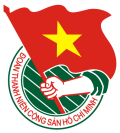 Tài liệu
SINH HOẠT CHI ĐOÀN
Bác Hồ với công tác giáo dục - đào tạo 

	
Về vai trò, vị trí quan trọng của người thầy

	Chủ tịch Hồ Chí Minh luôn đánh giá cao vai trò của những thầy giáo, cô giáo đối với sự nghiệp giáo dục thế hệ trẻ. Người đánh giá cao sứ mệnh của người thầy: “Có gì vẻ vang hơn là nghề đào tạo những thế hệ sau này tích cực góp phần xây dựng chủ nghĩa xã hội và chủ nghĩa cộng sản? Người thầy giáo tốt, thầy giáo xứng đáng là thầy giáo - là người vẻ vang nhất. Dù là tên tuổi không đăng trên báo, không được thưởng huân chương, song những người thầy giáo tốt là những người anh hùng vô danh... Nếu không có thầy giáo dạy dỗ cho con em nhân dân, thì làm sao mà xây dựng chủ nghĩa xã hội được? Vì vậy nghề thầy giáo rất là quan trọng, rất là vẻ vang”.













	Để hoàn thành được sứ mệnh vẻ vang đó, mỗi người thầy giáo, cô giáo phải không ngừng rèn luyện để luôn tiến bộ, phải có kiến thức và phương pháp giảng dạy tốt, có nhân cách đạo đức và có tình thương yêu học sinh, say mê với nghề nghiệp. Bác chỉ rõ trách nhiệm của người thầy giáo, cô giáo: “Giáo viên phải chú ý cả tài, cả đức, tài là văn hóa, chuyên môn, đức là chính trị. Muốn cho học sinh có đức thì giáo viên phải có đức ... Cho nên thầy giáo, cô giáo phải gương mẫu, nhất là đối với trẻ con”.

Về phương pháp và phong cách dạy học

	Chủ tịch Hồ Chí Minh không chỉ làm rõ về mục tiêu, nhiệm vụ, nội dung của giáo dục và dạy học, mà còn định hướng cho chúng ta khi xác định phương pháp và phong cách dạy học. Điều đó thể hiện ở những quan điểm sau:
- Học phải đi đôi với hành, lí luận phải gắn liền với thực tế. Chủ tịch Hồ Chí Minh cho rằng kết hợp lí luận với thực tế là một nguyên tắc rất quan trọng. Bác nêu rõ mối quan hệ giữa lí luận và thực hành: Lí luận phải đem ra thực hành.
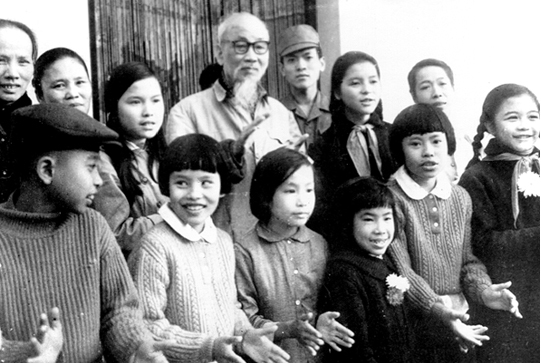 3
THÁNG 11  
2015
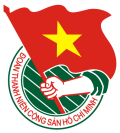 Tài liệu
SINH HOẠT CHI ĐOÀN
Bác Hồ với công tác giáo dục - đào tạo 

	Thực hành phải nhằm theo lí luận. Lí luận cũng như cái tên (hoặc viên đạn). Thực hành cũng như cái đích để bắn. Có tên mà không bắn, hoặc bắn lung tung, cũng như không có tên, vì vậy mỗi người phải gắng học, đồng thời học thì phải hành.
	- Dạy học phải chú ý đặc điểm đối tượng, phải biết dạy cho ai. Bác đã chỉ ra rằng: Muốn cho việc dạy học không xa rời quần chúng, điều kiện cơ bản đối với người thầy giáo là phải sát đối tượng, phải đóng giày theo chân chứ không thể khoét chân cho vừa giày. “Chân” ở đây là quần chúng, là học sinh. Người thầy giáo phải là người thợ giày tận tụy và lành nghề. Muốn vậy, phải đi sâu, đi sát để tìm hiểu tâm tư, mắc mớ của học sinh, từ đó, tìm ra con đường giải quyết hợp lí việc dạy học, tuyên truyền.











	- Học hỏi là một việc phải tiếp tục suốt đời. Khi nói chuyện với các anh em ở lớp nghiên cứu chính trị khóa I của trường Đại học Nhân dân Việt Nam (1956), Bác Hồ đã căn dặn mọi người: Học hỏi là một việc phải tiếp tục suốt đời. Suốt đời phải gắn liền lý luận với công tác thực tế. Không ai có thể tự cho mình đã biết đủ rồi, biết hết rồi. Thế giới ngày ngày đổi mới, nhân dân ta ngày càng tiến bộ. Cho nên chúng ta phải tiếp tục học và hành để tiến bộ kịp nhân dân. Lênin khuyên chúng ta: Học, học nữa, học mãi. Mỗi người đều phải ghi nhớ và thực hành điều đó.
	Tư tưởng giáo dục Hồ Chí Minh đã trở thành đường lối, chính sách giáo dục của Đảng và Nhà nước ta. Từ Ðại hội lần thứ VI (1986) đến Ðại hội lần thứ XI (2011) của Ðảng, cũng như  trong các văn kiện quan trọng của Ðảng và Nhà nước, giáo dục và đào tạo và luôn luôn được khẳng định là "quốc sách hàng đầu", là "động lực của sự phát triển đất nước". Phát triển giáo dục và đào tạo, bồi dưỡng thế hệ trẻ đủ sức gánh vác sứ mệnh đưa đất nước sánh vai với các cường quốc năm châu, đó là kỳ vọng của Bác Hồ đối với thế hệ trẻ, cũng là khát vọng cao đẹp của nhân dân, đất nước ta.
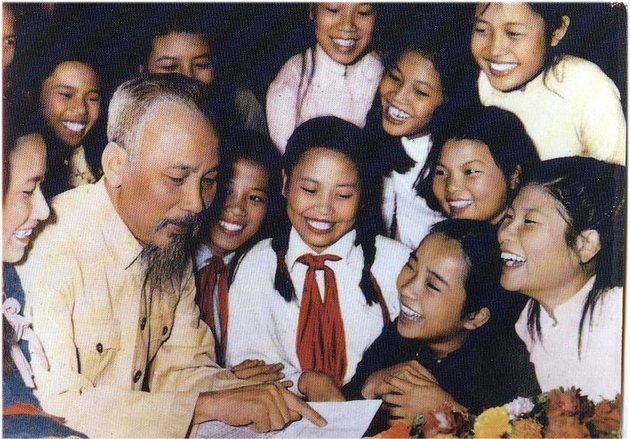 4
THÁNG 11  
2015
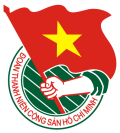 Tài liệu
SINH HOẠT CHI ĐOÀN
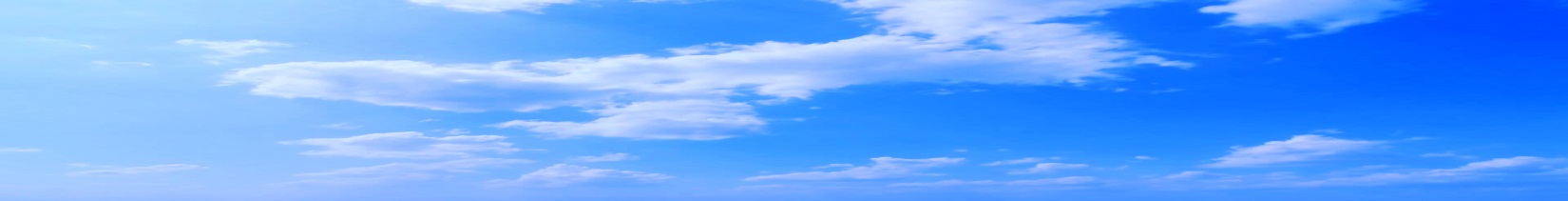 TƯ TƯỞNG
Tỉnh táo với những thông tin “bàn tán” về Đại hội XII của Đảng
                                                    (Vọng Đức  - Quân đội nhân dân)
Trong dịp Đảng ta chuẩn bị cho Đại hội XII, nhất là từ khi Đảng ta công bố rộng rãi dự thảo các văn kiện trình Đại hội XII trên các phương tiện thông tin đại chúng để lấy ý kiến nhân dân, nhiều trang mạng ở trong nước và ngoài nước đã xuất hiện những thông tin thất thiệt, bài viết về chủ đề Đại hội XII với mục tiêu xuyên tạc lịch sử, bôi nhọ hệ tư tưởng XHCN, hạ thấp vai trò lãnh đạo của Đảng Cộng sản Việt Nam.
	Vì vai trò quan trọng đặc biệt đối với mọi mặt đời sống của internet, xã hội ngày nay được xem là “xã hội thông tin”, một bước phát triển vượt bậc của nền văn minh nhân loại. 
	Ở nước ta, internet đã và đang giữ vai trò to lớn đối với sự nghiệp xây dựng và bảo vệ Tổ quốc. Phát triển công nghệ thông tin nói chung, internet nói riêng luôn được Đảng và Nhà nước quan tâm đặc biệt. Theo đánh giá của COMSCORE (tổ chức chuyên nghiên cứu về sự phát triển của internet trên thế giới), hiện nay nước ta nằm trong nhóm quốc gia đứng đầu về số người sử dụng internet ở khu vực ASEAN và châu Á. Số người sử dụng internet hiện khoảng 19 triệu người. Ham học hỏi, khả năng thích nghi, cập nhật với cái mới là một biểu hiện tích cực trong tính cách của người Việt Nam.
	Những người sử dụng internet thường “lướt web” mỗi ngày. Ở Việt Nam theo nhận xét của COMSCORE, cứ 100 người dùng internet thì có tới 88 người từng ghé thăm các trang mạng xã hội. Có thể nói với sự phát triển rộng rãi của người sử dụng internet, ở nước ta đã hình thành “công dân mạng”, “xã hội mạng”. Mặt khác, vì không dựa trên phương thức giao tiếp trực tiếp bằng các giác quan (người thực, việc thực), nên người ta còn gọi mạng là “xã hội ảo”. Chính vì tính chất “ảo” của thông tin mạng mà những kẻ xấu đã có thể lợi dụng để phục vụ cho những mục tiêu xấu xa của chúng, từ lừa đảo để chiếm đoạt tài sản, khiêu dâm...
	Thực tế cho thấy, vào dịp chuẩn bị diễn ra những sự kiện chính trị quan trọng của đất nước như các lễ kỷ niệm lịch sử, đại hội Đảng, kỳ họp Quốc hội…, thì các thế lực thù địch, phần tử phản động, cơ hội chính trị trong và ngoài nước lại lợi dụng không gian mạng để phát tán thông tin nhằm chống phá cách mạng nước ta, chế độ ta. Những thông tin này thường xuất hiện trên các website, blog nói chung, trong đó có mạng Facebook và nhiều hãng thông tấn nước ngoài, như Đài Châu Á tự do (RFA), Đài Tiếng nói Hoa Kỳ (VOA), Hãng BBC... Bên ngoài, các đài phát thanh, hãng thông tấn này đều tuyên bố “tôn chỉ” của mình là đưa tin “trung thực, khách quan, không vụ lợi”…, nhưng trên thực tế thì họ thường cài
5 
THÁNG 11  
2015
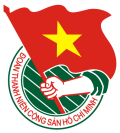 Tài liệu
SINH HOẠT CHI ĐOÀN
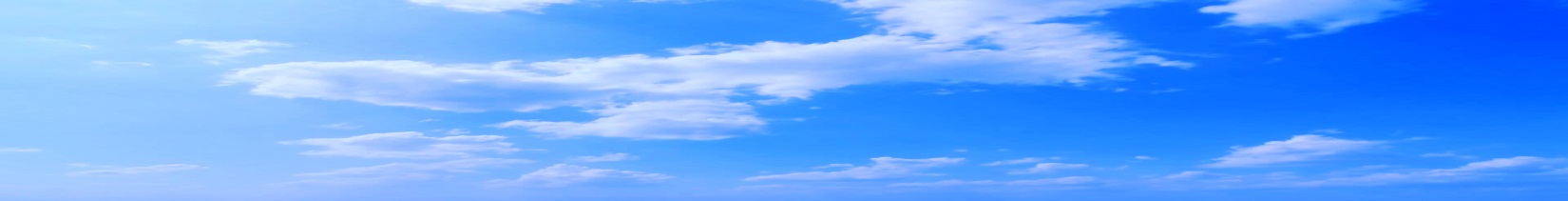 TƯ TƯỞNG
Tỉnh táo với những thông tin “bàn tán” về Đại hội XII của Đảng
đặt” những mục tiêu chính trị dưới nhiều hình thức. Phương thức chủ yếu của họ là “cắt gọt”, “bình luận” dẫn dắt, “lựa chọn sự kiện, tình tiết”, rút “tít” giật gân nhằm phục vụ cho những mục tiêu chính trị nào đó.
	Về dự thảo văn kiện trình Đại hội XII, nội dung “góp ý”, “bình luận” của họ là: Đối với kết quả thực hiện Nghị quyết Đại hội XI và 30 năm đổi mới, họ thường dùng thủ đoạn bôi đen, phủ nhận những thành tựu của công cuộc đổi mới bằng việc phủ nhận bản thân đường lối đổi mới. Họ cho rằng xã hội ta vẫn là mô hình CNXH cổ hủ, lỗi thời. Về chế độ xã hội, họ phủ nhận chế độ dân chủ của xã hội ta. Họ cho rằng vai trò lãnh đạo của Đảng ta là “độc quyền đảng trị”. Về đường lối đối ngoại, họ “góp ý” Việt Nam nên từ bỏ “chính sách ba không”, tham gia “liên minh” với nước này nước khác để bảo vệ lãnh thổ dân tộc.
	Như chúng ta biết, với điều kiện vị trí địa chính trị của nước ta, với các quan hệ quốc tế đã tồn tại trong lịch sử, đường lối đối ngoại của Việt Nam cần phải dựa vào “sức mạnh mềm”, đại đoàn kết dân tộc và đoàn kết quốc tế, hạn chế những việc làm dẫn đến đối đầu với các quốc gia khác. Tất nhiên Đảng ta vẫn khẳng định “đặt lợi ích của dân tộc lên trên hết”, không có chuyện vì hệ tư tưởng trong quan hệ quốc tế mà xem nhẹ lợi ích của dân tộc.
	Về nhân sự, đây là một trong những vấn đề quan trọng của Đại hội XII, nhất là thời điểm chuyển giao thế hệ. Thủ đoạn của họ thường là đưa tin thất thiệt về đời tư, phẩm chất (người này là “bảo thủ, giáo điều”, người kia là “cấp tiến”) hoặc vấn đề nhân sự đại hội chỉ là chuyện “đấu đá”, “giành giật quyền lực” giữa các "nhóm lợi ích”(!).
	Quan điểm của Đảng ta về lựa cán bộ là rõ ràng, nhất quán. Đó là những người trung thành với lý tưởng của Đảng, Tổ quốc, nhân dân, lợi ích dân tộc. Công tác nhân sự của Đại hội XII cần lựa chọn cán bộ theo tinh thần Nghị quyết Trung ương 4 (khóa XI); đồng thời thực hiện đúng các quy trình lựa chọn chặt chẽ mà Trung ương, Bộ Chính trị đã đề ra. Tránh dựa vào các thông tin không được kiểm chứng, những bình luận xuất phát từ quan điểm xa lạ với chế độ ta để đánh giá, nhận xét cán bộ chủ chốt của Đảng và Nhà nước các cấp trong dịp chuẩn bị cho Đại hội XII.
	Hiện nay, ngoài kênh thông tin nội bộ theo quy định của tổ chức Đảng, cán bộ, đảng viên và nhân dân quan tâm đến công tác chuẩn bị đại hội các cấp có thể đọc, truy cập, lấy thông tin ở các cơ quan báo chí định hướng thông tin của đất nước, đó là: Thông tấn xã Việt Nam, Đài Tiếng nói Việt Nam, Đài Truyền hình Việt Nam, Báo Nhân Dân, Báo Quân đội nhân dân, Báo Công an nhân dân./.
6 
THÁNG 11  
2015
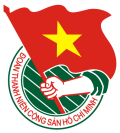 Tài liệu
SINH HOẠT CHI ĐOÀN
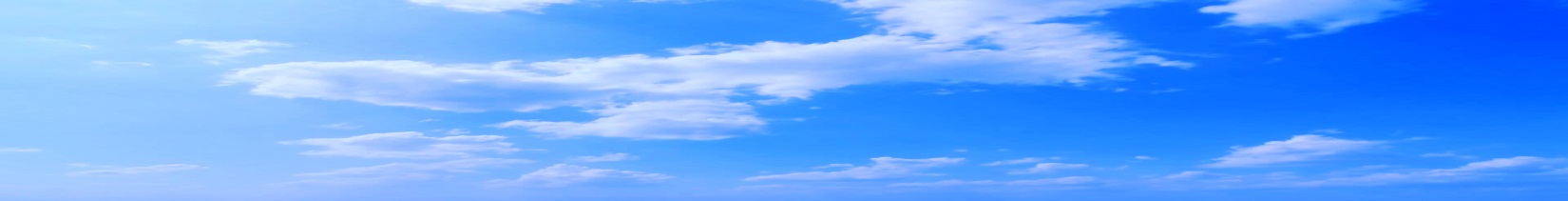 TRUYỀN THỐNG
Đừng làm vẩn đục truyền thống tôn sư trọng đạo
	

Mong rằng dịp 20/11 năm nay mỗi người hãy thể thiện lòng tôn vinh, sự tri ân các thầy cô giáo của mình bằng chính với tấm lòng trân trọng thành kính, chứ không phải là sự toan tính, thiệt hơn 
	
	Là người Việt Nam, hẳn ai chẳng thuộc câu: “Một chữ là thầy, nửa chữ cũng là thầy”, vì thế đến ngày 20/11, khắp nơi lại bừng lên sự tri ân của học trò để thầy cô yêu nghề hơn. Thế nhưng gần đây sự tri ân ấy lại mang cả sự tính toán thiệt hơn đang làm vẩn đục truyền thống tôn sư trọng đạo.
Điều làm không ít người phải băn khoăn suy nghĩ, bởi một thực trạng không thể phủ nhận là, có không ít phụ huynh và cả học sinh, sinh viên đã lợi dụng ngày này để toan tính, hơn thiệt. Một bộ phận không nhỏ trong xã hội coi đây là dịp để biến thành sự trao đổi, “mua chuộc” phục vụ cho mục đích không chính đáng của mình.
	Việc này vô hình tạo ra ảnh hưởng không tốt đến nhận thức và suy nghĩ còn non nớt của các em học sinh. Rằng quà tặng mang ý nghĩa trân trọng gửi đến các thầy, cô giáo thật ra chỉ là một sự gửi gắm, đút lót, nịnh nọt. Rằng xã hội thời nay cũng thực dụng lắm, ngay cả nghề giáo, một nghề vốn được cả xã hội tôn vinh với những ý nghĩa tốt đẹp của nó, hóa ra cũng có cảnh “tiền trao cháo múc”, chút gì đó mang tính chất thương mại, trao đổi…. 
	Cứ như thế tạo thành một “phong trào ngầm”, một cuộc chạy đua lôi kéo sự tham gia của chính các em nhỏ, bởi em nào cũng muốn bố mẹ mình mang những món quà to hơn, đắt giá hơn, để mong khi đến trường nhận lại sự quan tâm của thầy cô giáo. 
	Dẫu không phải thầy cô nào cũng xem nặng giá trị quà tặng. Số đông những nhà giáo tâm huyết, yêu nghề, điều họ mong mỏi nhất vẫn là sự trưởng thành của học trò. Mong muốn được học trò thể hiện yêu thương, nhớ đến mình là tình cảm tự nhiên nhất của con người và hoàn toàn chính đáng. Thế nhưng chính những việc làm của các bậc phụ huynh khiến cho Ngày Nhà giáo đã bị sai lệch do những món quà thiên về vật chất nhiều hơn là tinh thần. 
	Mong rằng dịp 20/11 năm nay mỗi người hãy thể thiện lòng tôn vinh, sự tri ân các thầy cô giáo của mình bằng chính với tấm lòng trân trọng thành kính, chứ không phải là sự toan tính, thiệt hơn, làm vẩn đục truyền thống “tôn sư trọng đạo” vốn được người Việt ta gìn giữ lưu truyền bao đời.

								                    (Dân trí)
7
THÁNG 11  
2015
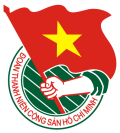 Tài liệu
SINH HOẠT CHI ĐOÀN
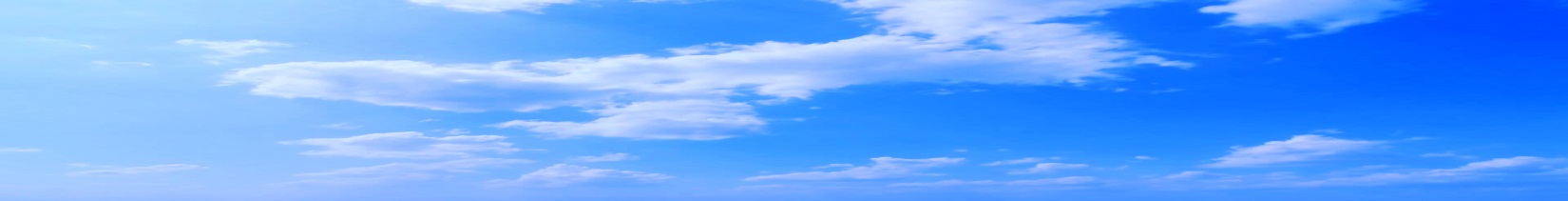 THÔNG TIN THỜI SỰ
Cán bộ Đoàn, đoàn viên, thanh niên góp ý dự thảo văn kiện
Đại hội đại biểu toàn quốc lần thứ XII của Đảng 

	Thực hiện Kế hoạch số 369-KH/TWĐTN-BTG ngày 02/7/2015 của Ban Bí thư Trung ương Đoàn về việc tổ chức lấy ý kiến cán bộ đoàn, đoàn viên, thanh niên góp ý các dự thảo văn kiện Đại hội XII của Đảng. Trung ương Đoàn, Trung ương Hội LHTN Việt Nam, Hội Sinh viên Việt Nam đã chỉ đạo các cấp bộ Đoàn, Hội triển khai việc lấy ý kiến đóng góp của các hội viên, thanh niên, giảng viên, sinh viên vào dự thảo văn kiện Đại hội XII của Đảng. Trong 03 tháng qua, các cấp bộ Đoàn, cán bộ, đoàn viên, thanh niên đã tổ chức và tham gia sôi nổi các hoạt động góp ý Dự thảo văn kiện Đại hội XII của Đảng.
	Góp ý dự thảo văn kiện Đại hội XII của Đảng là sự kiện chính trị trọng đại của đất nước, trong đó có vai trò đóng góp của đoàn viên, thanh niên. Việc đóng góp ý kiến vào Dự thảo văn kiện Đại hội XII của Đảng là trách nhiệm, quyền lợi chính trị của đoàn viên, thanh niên; là hành động cụ thể, thiết thực, thể hiện tinh thần dân chủ, làm chủ của đoàn viên, thanh niên đối với các vấn đề quốc gia đại sựlớn của đất nước; thông qua đó, đoàn viên, thanh niên có cơ hội thể hiện quan điểm, chính kiến về toàn bộ bản dự thảo văn kiện Đại hội XII của Đảng. Các tỉnh, thành đoàn, đoàn trực thuộc, các cơ quan báo chí, truyền thông của Đoàn  đã tuyên truyền, phổ biến dự thảo văn kiện Đại hội đại biểu toàn quốc lần thứ XII của Đảng đến đông đảo cán bộ đoàn, đoàn viên, thanh niên bằng nhiều hình thức: qua hệ thống báo chí, truyền hình, bản tin thanh niên, pano, băng rôn, sinh hoạt chi đoàn, chi hội...
	Việc tổ chức thảo luận, lấy ý kiến cán bộ Đoàn, đoàn viên, thanh niên ở trong nước và nước ngoài góp ý vào các dự thảo văn kiện Đại hội XII của Đảng đã được tiến hành một cách rộng rãi, dân chủ, công khai, khoa học, chặt chẽ, bảo đảm tiến độ, chất lượng, tiết kiệm, phát huy được trí tuệ tập thể. Nhiều hình thức tổ chức đạt hiệu quả cao như: hội nghị, tọa đàm, diễn đàn góp ý trên báo chí, trên mạng Internet, sinh hoạt chi đoàn, chi hội…nhận được nhiều ý kiến sâu sắc, có cơ sở lý luận và thực tiễn.
	* Một số kết quả cụ thể: Cấp Trung ương đã tổ chức 12 hội nghị góp ý văn kiện trong các khối đối tượng thanh niên, thu hút 952 đại biểu tham dự, đã có 351 ý kiến phát biểu góp ý, tham luận. Các cấp bộ Đoàn đã tổ chức 87 hội nghị cấp tỉnh, 1.209 hội nghị cấp huyện, 536 tham luận báo cáo góp ý, thu hút 106.010 đoàn viên, thanh niên tham gia. Đã có 568 số lượng tin bài, chuyên mục phản ánh về hoạt động góp ý văn kiện trên hệ thống trang web và báo chí của Đoàn.

(Ban Tuyên giáo Trung ương Đoàn)
8
THÁNG 11  
2015
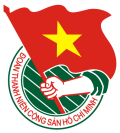 Tài liệu
SINH HOẠT CHI ĐOÀN
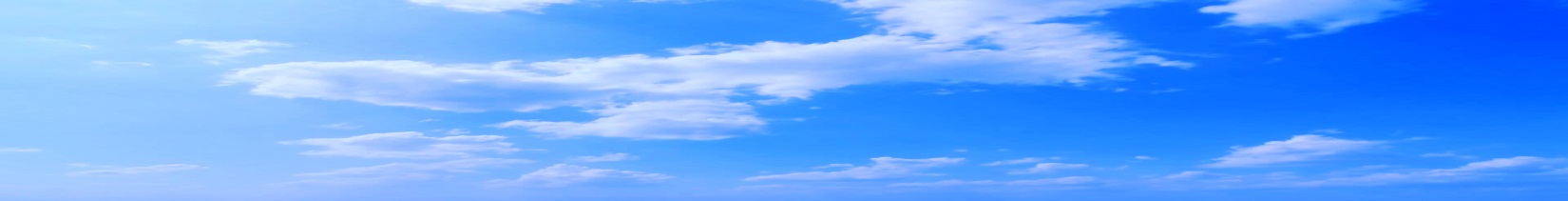 THÔNG TIN THỜI SỰ
Tuổi trẻ cả nước kiến nghị bổ sung, chỉnh sửa nội dung 
về thế hệ trẻ trong dự thảo Văn kiện Đại hội XII của Đảng
	
	Thực hiện Thông báo Kết luận số 194-TB/TW, ngày 5/2/2015 của Bộ Chính trị, Hướng dẫn số 165-HD/BTGTW ngày 21/5/2015 của Ban Tuyên giáo Trung ương về việc thảo luận, góp ý kiến các dự thảo văn kiện Đại hội XII của Đảng, Ban Bí thư Trung ương Đoàn đã ban hành Kế hoạch số 369-KH/TWĐTN-BTG ngày 02/7/2015 về việc tổ chức lấy ý kiến cán bộ Đoàn, đoàn viên, thanh niên góp ý Dự thảo văn kiện Đại hội XII của Đảng và đã tích cực chỉ đạo các cấp bộ Đoàn tổ chức thực hiện.









	Trong 03 tháng qua, các cấp bộ Đoàn, cán bộ, đoàn viên, thanh niên đã tổ chức và tham gia sôi nổi các hoạt động góp ý Dự thảo văn kiện Đại hội XII của Đảng. Trên cơ sở tổng hợp các ý kiến góp ý Dự thảo Văn kiện Đại hội XII của Đảng của các cấp bộ Đoàn từ Trung ương đến địa phương, của đoàn viên, thanh niên trong cả nước, thay mặt tuổi trẻ cả nước, Ban Bí thư Trung ương Đoàn TNCS Hồ Chí Minh kiến nghị Tiểu ban Nội dung Đại hội đại biểu toàn quốc lần thứ XII của Đảng bổ sung, chỉnh sửa nội dung về thế hệ trẻ trong dự thảo văn kiện Đại hội đại biểu toàn quốc lần thứ XII của Đảng, cụ thể như sau:
	Hiện nay, ở khổ 8, phần “Phương hướng, nhiệm vụ”, mục XII “Phát huy sức mạnh đại đoàn kết toàn dân tộc”, dự thảo Báo cáo chính trị Đại hội XII của Đảng, phần về thế hệ trẻ có nội dung như sau: “Đổi mới nội dung, phương thức giáo dục chính trị, tư tưởng, lý tưởng, truyền thống, bồi dưỡng lý tưởng cách mạng, xây dựng đạo đức, lối sống lành mạnh cho thế hệ trẻ. Có cơ chế, chính sách phù hợp tạo điều kiện học tập, nghiên cứu, lao động, giải trí, phát triển trí tuệ, thể lực cho thế hệ trẻ. Khuyến khích, cổ vũ thanh niên nuôi dưỡng ước mơ,
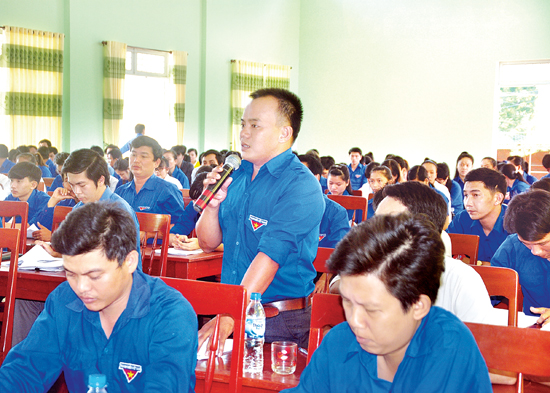 9
THÁNG 11  
2015
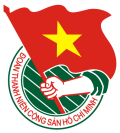 Tài liệu
SINH HOẠT CHI ĐOÀN
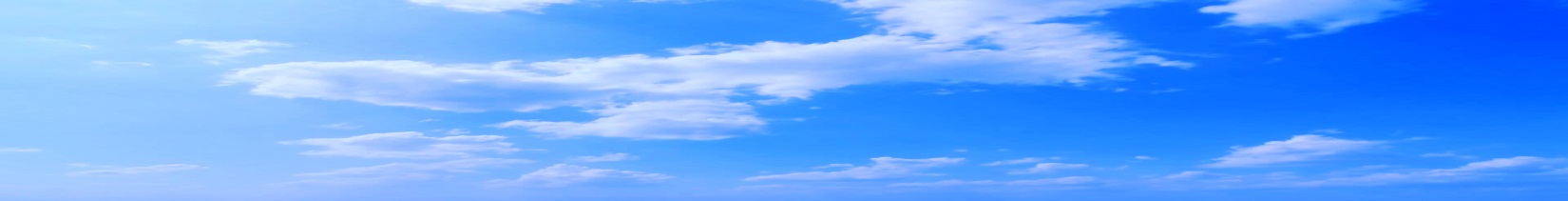 THÔNG TIN THỜI SỰ
Tuổi trẻ cả nước kiến nghị bổ sung, chỉnh sửa nội dung 
về thế hệ trẻ trong dự thảo Văn kiện Đại hội XII của Đảng

hoài bão, xung kích, sáng tạo, làm chủ khoa học, công nghệ hiện đại. Phát huy vai trò của thế hệ trẻ trong sự nghiệp xây dựng và bảo vệ Tổ quốc. Thu hút rộng rãi thanh niên, thiếu niên và nhi đồng tham gia các tổ chức do Đoàn Thanh niên Cộng sản Hồ Chí Minh làm nòng cốt và phụ trách”.
	Ban Bí thư Trung ương Đoàn TNCS Hồ Chí Minh kiến nghị bổ sung, chỉnh sửa thành: “Tăng cường giáo dục chính trị, tư tưởng, truyền thống, lý tưởng cách mạng, đạo đức, lối sống văn hóa cho thế hệ trẻ. Tạo môi trường thuận lợi để thế hệ trẻ được học tập, rèn luyện, nghiên cứu, lao động, giải trí, phát triển trí tuệ, thể lực và kỹ năng. Khuyến khích, cổ vũ thanh niên nuôi dưỡng ước mơ, hoài bão, xung kích, sáng tạo, làm chủ khoa học, công nghệ hiện đại, đóng góp xứng đáng vào công cuộc phát triển kinh tế - xã hội và bảo vệ Tổ quốc. Thu hút rộng rãi thanh niên, thiếu niên và nhi đồng tham gia các tổ chức do Đoàn TNCS Hồ Chí Minh làm nòng cốt và phụ trách”.
	Việc kiến nghị sửa đổi, bổ sung những nội dung như trên dựa trên những cơ sở lý luận và thực tiễn sau:
	- Câu thứ nhất: “Đổi mới nội dung, phương thức giáo dục chính trị, tư tưởng, lý tưởng, truyền thống, bồi dưỡng lý tưởng cách mạng, xây dựng đạo đức, lối sống lành mạnh cho thế hệ trẻ”, đề nghị sửa lại thành: “Tăng cường giáo dục chính trị, tư tưởng, truyền thống, lý tưởng cách mạng, đạo đức, lối sống văn hóa cho thế hệ trẻ”.
	Ngày 24/3/2015, Ban Bí thư Trung ương Đảng đã ban hành Chỉ thị số 42-CT/TW với tiêu đề “Tăng cường sự lãnh đạo của Đảng đối với công tác giáo dục lý tưởng cách mạng, đạo đức, lối sống văn hóa cho thế hệ trẻ giai đoạn 2015 - 2030”. Đây đồng thời cũng là nhiệm vụ chiến lược mà Đảng đã xác định thực hiện lâu dài, xuyên suốt trong 15 năm tới. Trong đó, “Đổi mới nội dung, phương thức giáo dục thế hệ trẻ” chỉ là một trong các nhiệm vụ, giải pháp nhằm tăng cường công tác giáo dục lý tưởng cách mạng, đạo đức, lối sống văn hóa cho thế hệ trẻ. Cách diễn đạt mới thể hiện toàn diện hơn chủ trương tăng cường sự lãnh đạo của Đảng đối với công tác giáo dục lý tưởng cách mạng, đạo đức, lối sống văn hóa cho thế hệ trẻ theo tinh thần Chỉ thị số 42-CT/TW của Ban Bí thư Trung ương Đảng.
	- Câu thứ hai: “Có cơ chế, chính sách phù hợp tạo điều kiện học tập, nghiên cứu, lao động, giải trí, phát triển trí tuệ, thể lực cho thế hệ trẻ”, đề nghị sửa lại thành: “Tạo môi trường thuận lợi để thế hệ trẻ được học tập, rèn luyện, nghiên cứu, lao động, giải trí, phát triển trí tuệ, thể lực và kỹ năng”.
10
THÁNG 11  
2015
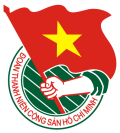 Tài liệu
SINH HOẠT CHI ĐOÀN
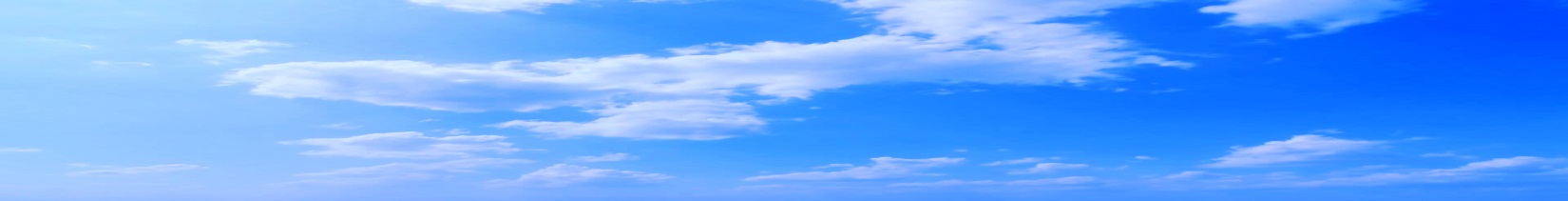 THÔNG TIN THỜI SỰ
Tuổi trẻ cả nước kiến nghị bổ sung, chỉnh sửa nội dung 
về thế hệ trẻ trong dự thảo Văn kiện Đại hội XII của Đảng

	Ban Bí thư Trung ương Đoàn đề nghị thay đổi cụm từ “Có cơ chế, chính sách phù hợp” thành “Tạo môi trường thuận lợi” vì nội hàm của nó thể hiện đầy đủ, toàn diện sự quan tâm, chăm lo của Đảng đối với thế hệ trẻ, trong đó bao gồm cả việc có cơ chế, chính sách, tạo điều kiện để thế hệ trẻ học tập, rèn luyện, phấn đấu, trưởng thành. Nghị quyết số 25-NQ/TW của Ban Chấp hành Trung ương Đảng khóa X và Chỉ thị số 42-CT/TW của Ban Bí thư Trung ương Đảng khóa XI đều có nhóm giải pháp đề cập đến vấn đề này. 









	Ngoài ra, bổ sung thêm nội dung “rèn luyện” để thể hiện sự tự rèn luyện của thế hệ trẻ, bên cạnh việc được thụ hưởng quá trình giáo dục. Đề nghị bổ sung thêm nội dung “kỹ năng” vì xuất phát từ thực tiễn đời sống hiện nay, việc đào tạo và rèn luyện kỹ năng cho thế hệ trẻ là nhiệm vụ rất quan trọng, đã được xác định trong các chủ trương, nghị quyết của Đảng về thanh niên và công tác thanh niên những năm gần đây (Nghị quyết số 25-NQ/TW của Ban Chấp hành Trung ương Đảng khóa X, Chỉ thị số 42-CT/TW của Ban Bí thư Trung ương Đảng khóa XI). 
	- Câu thứ ba và câu thứ tư: “Khuyến khích, cổ vũ thanh niên nuôi dưỡng ước mơ, hoài bão, xung kích, sáng tạo, làm chủ khoa học, công nghệ hiện đại. Phát huy vai trò của thế hệ trẻ trong sự nghiệp xây dựng và bảo vệ Tổ quốc”, đề nghị sửa lại như sau: “Khuyến khích, cổ vũ thanh niên nuôi dưỡng ước mơ, hoài bão, xung kích, sáng tạo, làm chủ khoa học, công nghệ hiện đại, đóng góp xứng đáng vào công cuộc phát triển kinh tế - xã hội và bảo vệ Tổ quốc”.
	Câu thứ ba và câu thứ tư cần ghép lại để tăng thêm tính cô đọng, rõ nghĩa của văn bản. Đồng thời, cần thay cụm từ “sự nghiệp xây dựng và bảo vệ Tổ quốc” bằng cụm từ “đóng góp xứng đáng vào công cuộc phát triển kinh tế - xã hội và bảo vệ Tổ quốc” để thể hiện rõ hơn vai trò của thanh niên trong giai đoạn hiện nay. 
BAN BÍ THƯ TRUNG ƯƠNG ĐOÀN
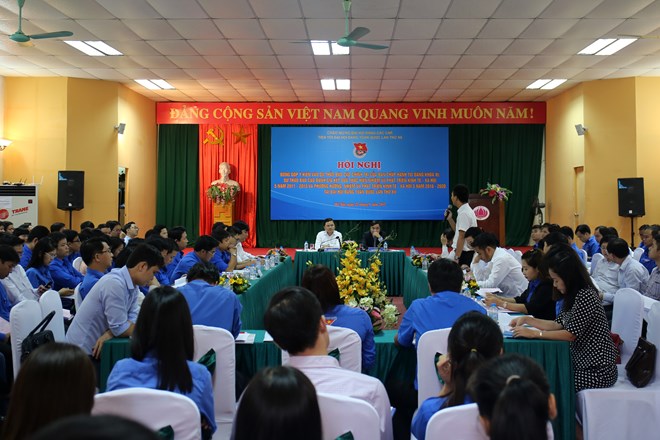 11
THÁNG 11  
2015
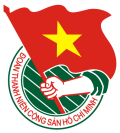 Tài liệu
SINH HOẠT CHI ĐOÀN
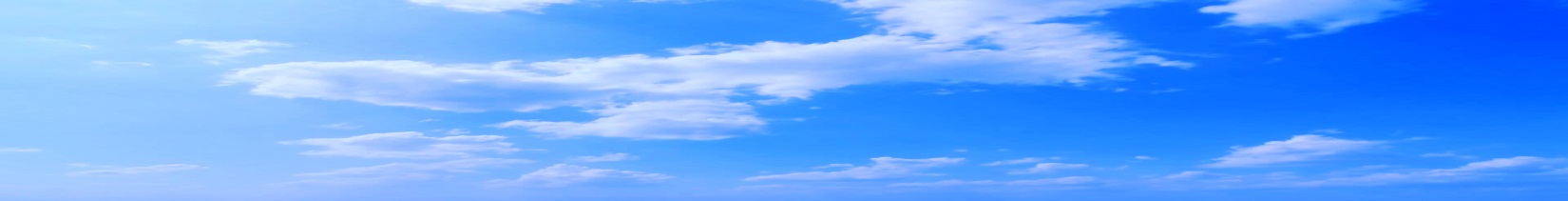 THÔNG TIN THỜI SỰ
NHỮNG SỰ KIỆN, HOẠT ĐỘNG LỚN CỦA
TỈNH ĐOÀN TRONG THÁNG 11/2015
12
THÁNG 11  
2015
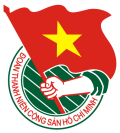 Tài liệu
SINH HOẠT CHI ĐOÀN
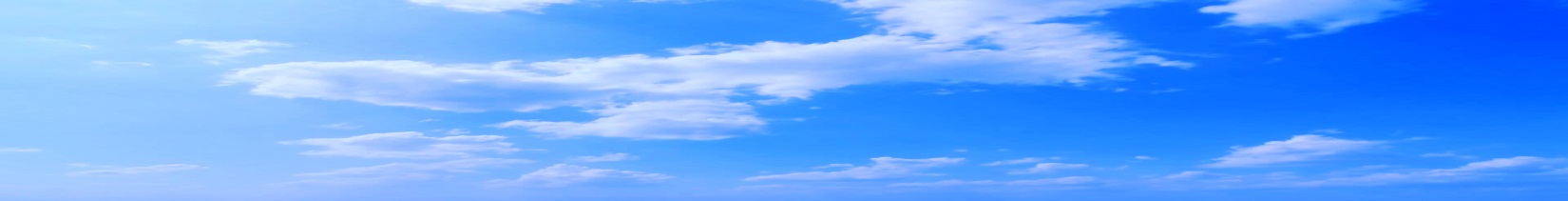 GÓC NHÌN TRẺ
Cán bộ Đoàn, Hội cần là tấm gương
Hoạt động Đoàn trong môi trường học đường nói chung và trong trường đại học nói riêng đòi hỏi người cán bộ Đoàn từ Chi đoàn đến Đoàn trường ngoài việc nắm chắc các nguyên tắc, quy định về tổ chức và hoạt động, còn phải có kiến thức xã hội phong phú, kỹ năng ứng xử linh hoạt. Thái độ và tác phong của người cán bộ Đoàn là hình ảnh của tổ chức. Do đó, người cán bộ Đoàn phải biết tự hoàn thiện tác phong và thái độ của mình để trở thành tấm gương cho từng đoàn viên. Để quy tụ được thanh niên người cán bộ Đoàn có đức và tài thôi chưa đủ mà còn cần phải có cả cái tâm đối với công tác Đoàn. 

Trong thực tiễn hiện nay ở các trường đại học trong cả nước nói chung và Đại học Quy Nhơn nói riêng, cán bộ Đoàn, người “thủ lĩnh” của Đoàn thanh niên, là người vừa lãnh đạo, vừa tổ chức quản lý, vừa giáo dục thuyết phục, và là người bạn, đồng chí tin cậy của đoàn viên, sinh viên. Để có được niềm tin và sự yêu mến của sinh viên người cán bộ Đoàn cần phải là tấm gương đi đầu trong các vấn đề sau:

Rèn đức
Mỗi cán bộ Đoàn cần phải nghiêm khắc với bản thân sống trung thực, lành mạnh, yêu thương, bao dung, hòa nhã với bạn bè đồng nghiệp, sẵng sàng phê bình và tự phê bình, lên án với những hành động sai trái. Người cán bộ Đoàn cần biết nhận thiếu sót, khuyết điểm và tiếp thu ý kiến đóng góp xây dựng; luôn cởi mở, chân thành và hoà mình với tập thể. Cán bộ Đoàn phải biết giữ chữ tín, lời nói đi đôi với việc làm, nói được làm được sẽ đem lại niềm tin cho đoàn viên thanh niên. Để làm được điều đó, khi đề ra công việc tránh cách nói chung chung, đại khái và khó hiểu, cần phải cụ thể, thiết thực, từ nhỏ đến lớn, từ thấp đến cao, từ dễ đến khó. Ngược lại nói nhiều làm ít hoặc nói mà không làm thì sẽ chỉ mang lại những kết quả phản tác dụng. Bác Hồ đã chỉ ra rằng mọi người, ai cũng chỉ quý mến những người có phẩm chất và tư cách đạo đức tốt, vì vậy muốn hướng dẫn họ thì mình phải làm mực thước "Cần phải óc nghĩ, mắt trông, tai nghe, chân đi, miệng nói, tay làm. Chứ không phải chỉ nói suông, chỉ ngồi viết mệnh lệnh... Phải thật thà nhúng tay vào việc".
13
THÁNG 11 
2015
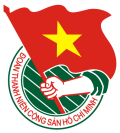 Tài liệu
SINH HOẠT CHI ĐOÀN
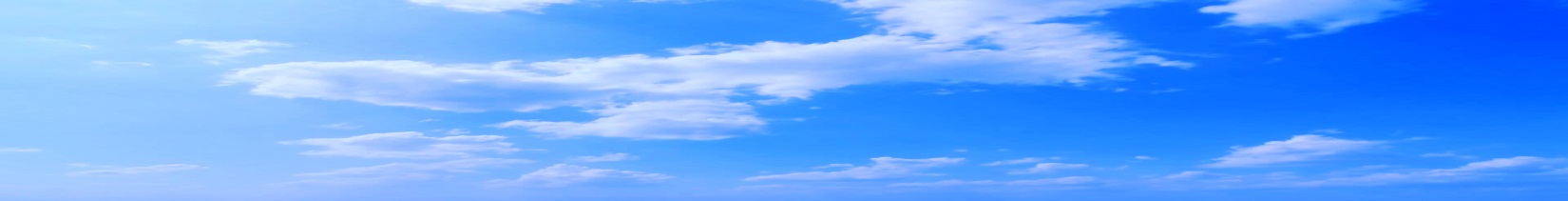 GÓC NHÌN TRẺ
Cán bộ Đoàn, Hội cần là tấm gương
Luyện tài
Cán bộ thanh niên trường học là người thủ lĩnh của tầng lớp thanh niên trí thức có trình độ nhất định vì vậy trong quá trình công tác phải luôn thể hiện được sự nhạy bén, tìm phương cách làm việc hiệu quả cao nhất. Người cán bộ Đoàn phải biết thu xếp công việc thật khoa học, có kế hoạch công tác tốt thông qua việc biết phân công, kiểm tra công việc, tích cực học tập trau dồi trình độ chuyên môn nghiệp vụ, nghiên cứu sáng tạo khoa học. Trước xu thế hội nhập và toàn cầu hóa, người cán bộ Đoàn cần nâng cao năng lực ngoại ngữ để có thể tự tin trong giao tiếp với bạn bè quốc tế.

Giữ gìn cái tâm nhiệt huyết, khát vọng sáng tạo
Cái tâm có thật sự nhiệt huyết thì mới không câu nệ, né tránh mà làm việc một cách tích cực vô tư, không đố kị, không vì lợi ích riêng tư của cá nhân mà bất chấp tất cả. Cán bộ Đoàn có tâm nhiệt huyết và khát vọng sáng tạo thì mới làm việc tận tụy, chu toàn, công tác đoàn mới có tính sáng tạo, đột phá. 

Tóm lại, người cán bộ Đoàn cần thường xuyên rèn luyện thái độ và tác phong của mình để làm tấm gương sáng cho từng đoàn viên. Thái độ và tác phong người cán bộ Đoàn cũng là hình ảnh của tổ chức Đoàn; chính nó sẽ tạo nên sức hấp dẫn cho tổ chức Đoàn. Nhiệm vụ người các cấp bộ Đoàn rất đa dạng, phong phú, và luôn như mới mẻ. Nhiệm vụ này rất cần sự nhạy bén và khả năng tổ chức công việc một cách khoa học, sáng tạo và có kế hoạch của người cán bộ Đoàn.

Công Tú - Phó Bí thư Đoàn trường ĐH Quy Nhơn
14
THÁNG 11 
2015
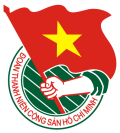 Tài liệu
SINH HOẠT CHI ĐOÀN